Kies een spel of 
luister naar de liedjes
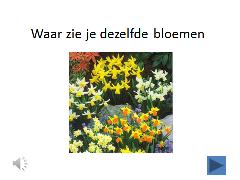 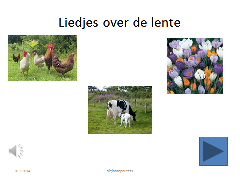 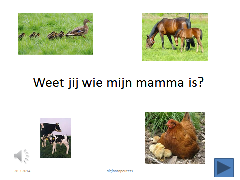 09/04/2014
digibordpeuters
Waar zie je dezelfde bloemen
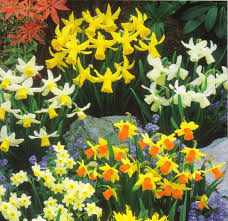 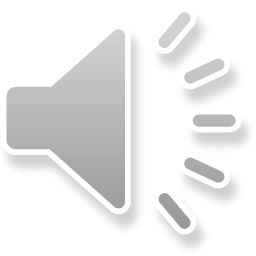 09/04/2014
digibordpeuters
Waar zie je dezelfde hyacinten?
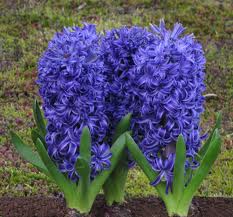 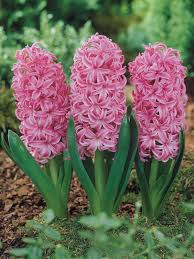 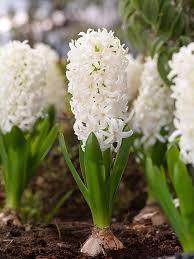 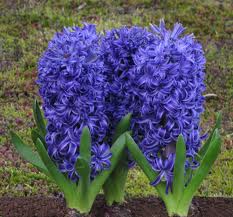 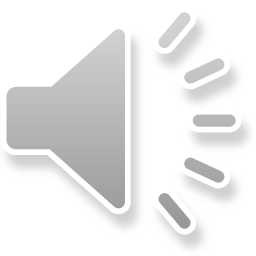 09/04/2014
digibordpeuters
Waar zie je dezelfde krokussen?
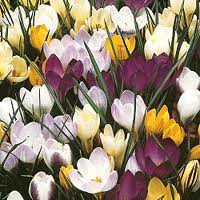 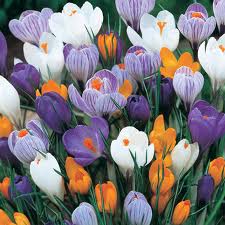 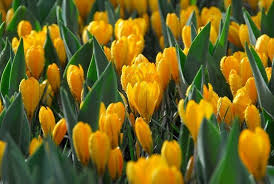 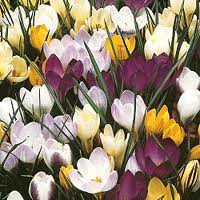 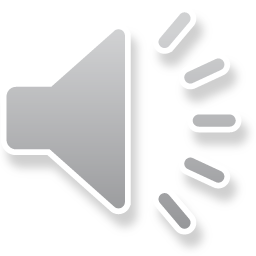 09/04/2014
digibordpeuters
Waar zie je dezelfde hyacinten?
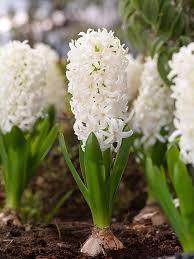 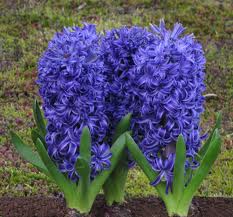 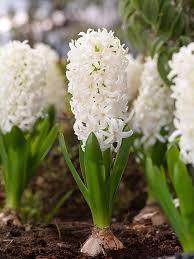 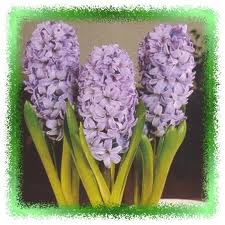 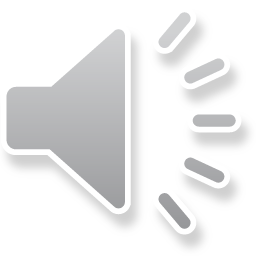 09/04/2014
digibordpeuters
Waar zie je dezelfde narcissen?
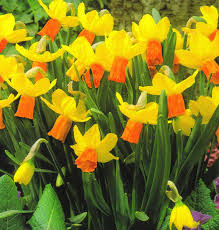 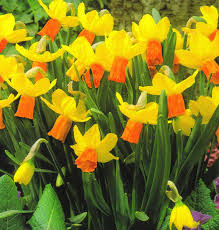 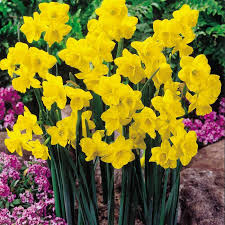 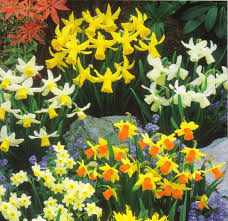 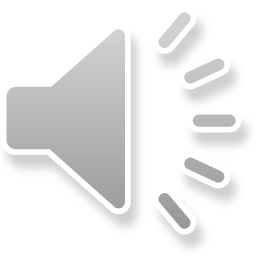 09/04/2014
digibordpeuters
Waar zie je dezelfde hyacinten?
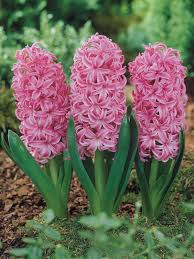 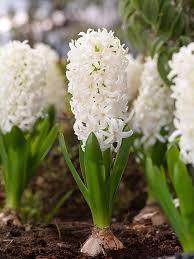 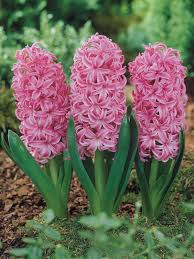 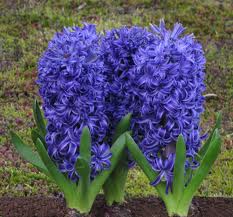 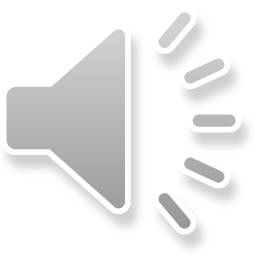 09/04/2014
digibordpeuters
Waar zie je dezelfde tulpen?
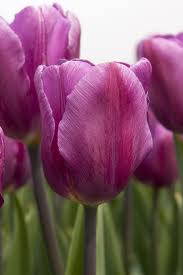 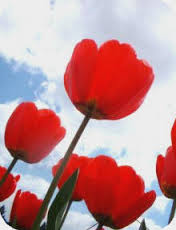 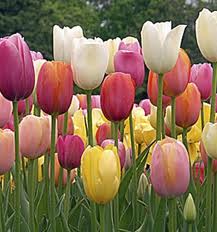 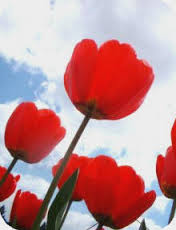 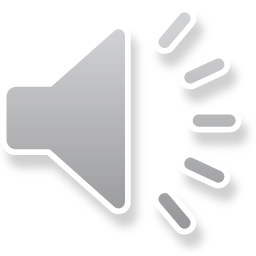 09/04/2014
digibordpeuters
Waar zie je dezelfde blauwe druifjes?
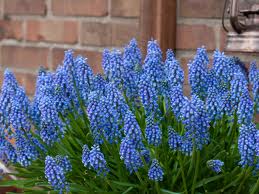 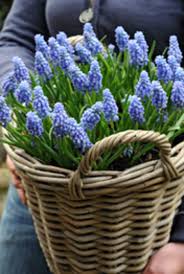 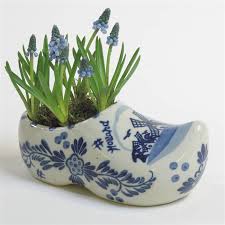 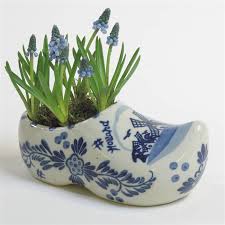 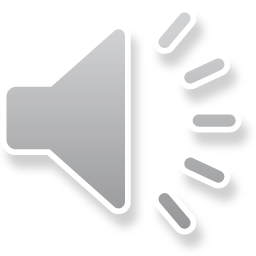 09/04/2014
digibordpeuters
Waar zie je dezelfde sneeuwklokjes?
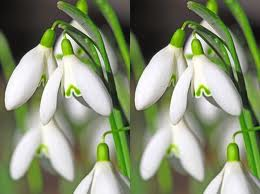 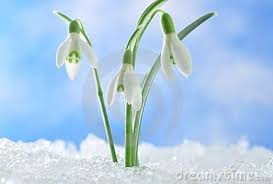 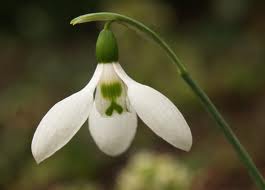 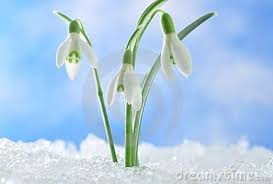 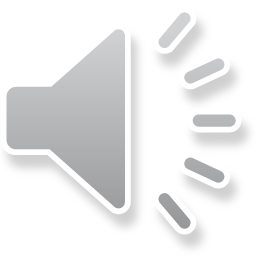 09/04/2014
digibordpeuters
Waar zie je dezelfde krokussen?
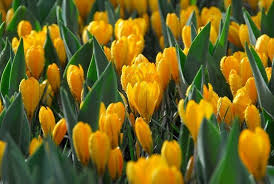 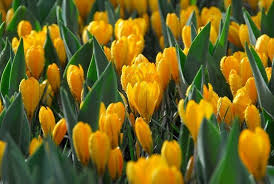 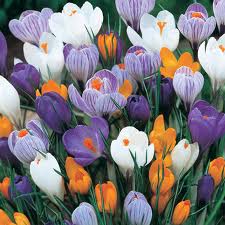 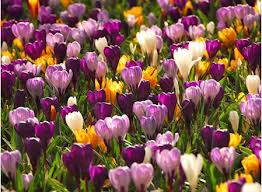 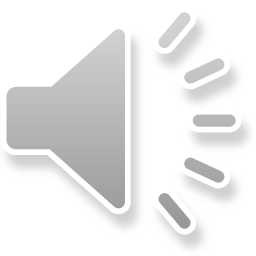 09/04/2014
digibordpeuters
Waar zie je dezelfde tulpen?
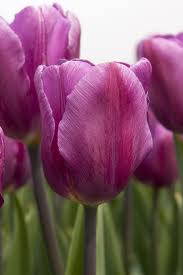 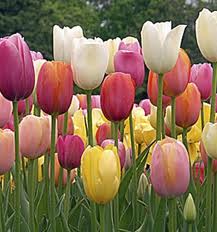 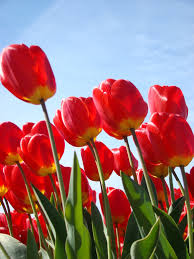 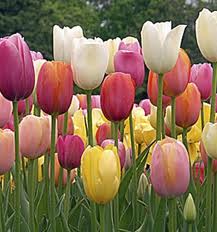 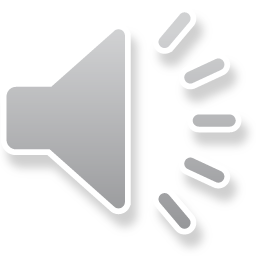 09/04/2014
digibordpeuters
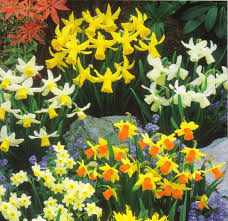 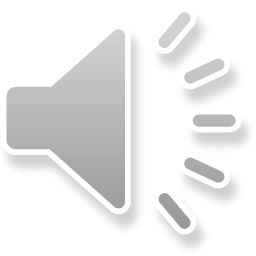 09/04/2014
digibordpeuters
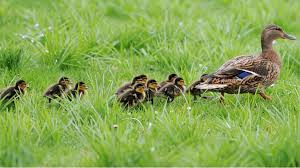 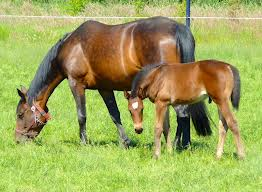 Weet jij wie mijn mamma is?
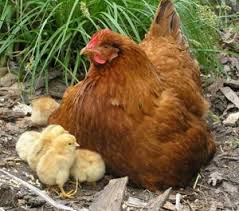 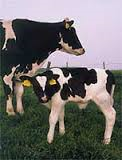 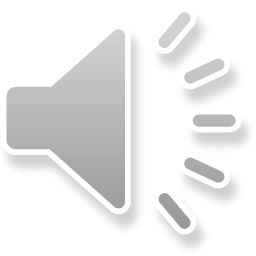 09/04/2014
digibordpeuters
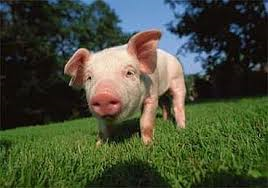 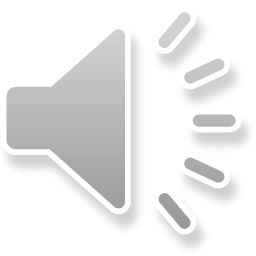 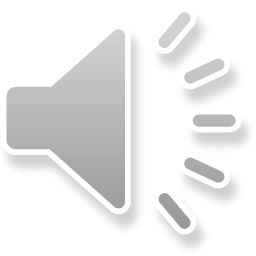 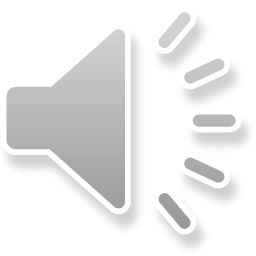 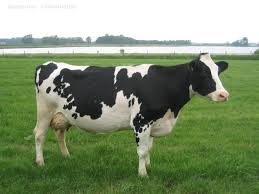 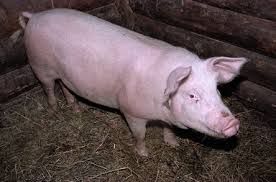 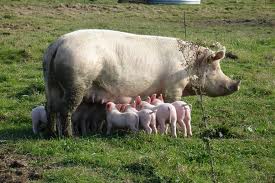 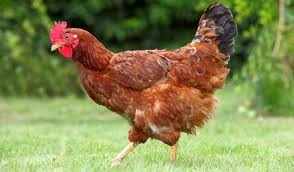 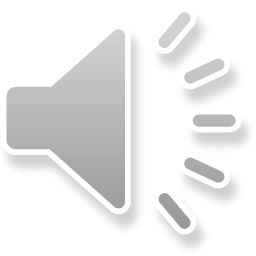 09/04/2014
digibordpeuters
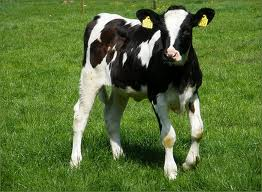 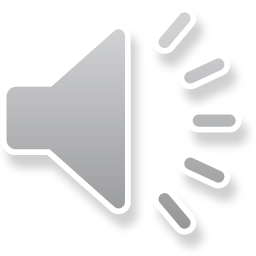 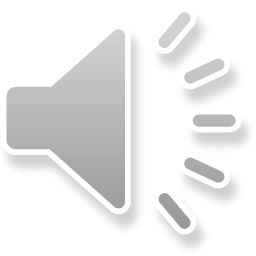 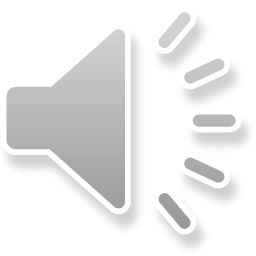 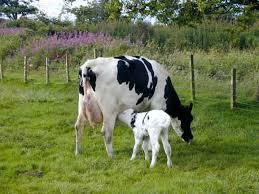 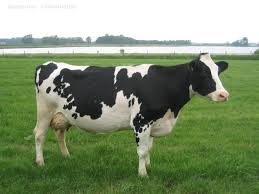 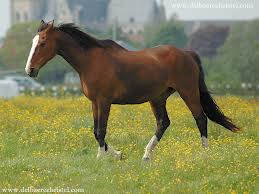 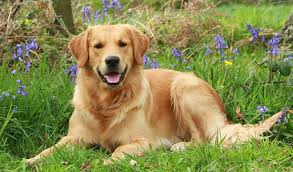 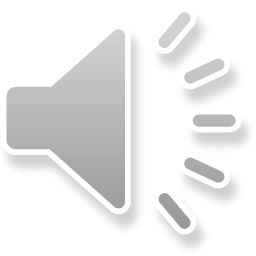 09/04/2014
digibordpeuters
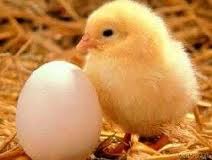 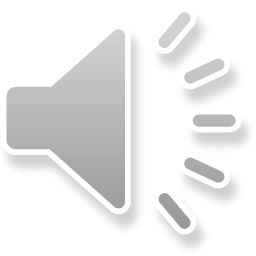 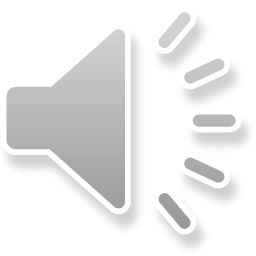 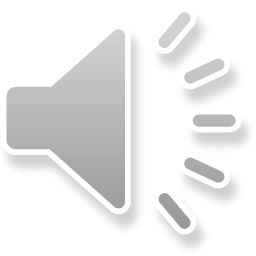 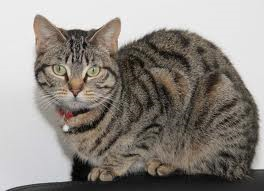 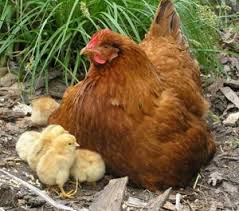 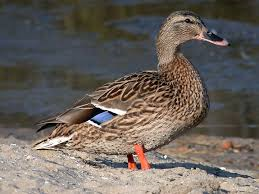 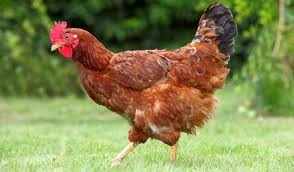 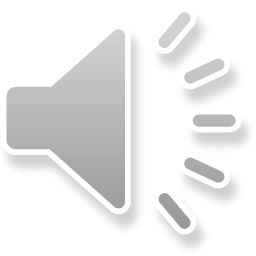 09/04/2014
digibordpeuters
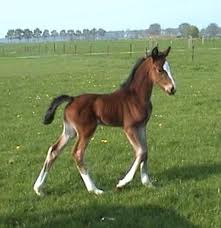 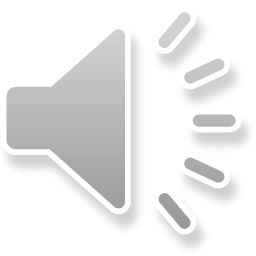 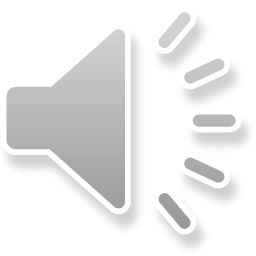 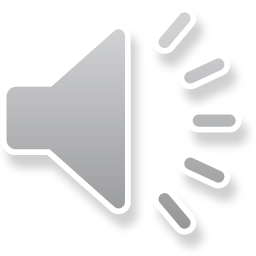 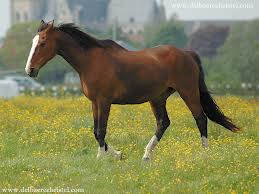 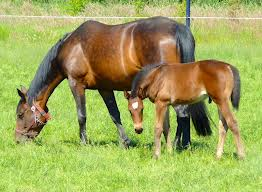 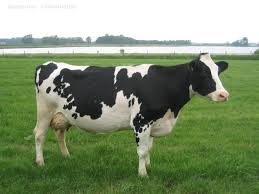 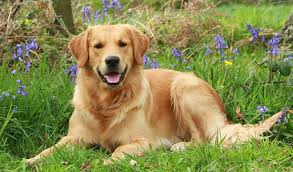 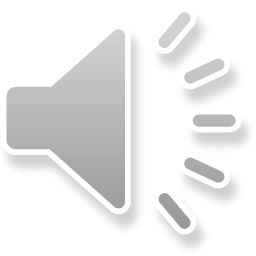 09/04/2014
digibordpeuters
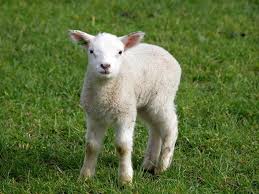 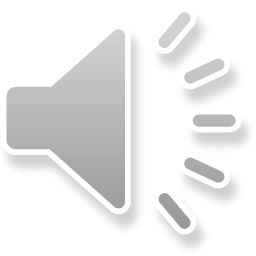 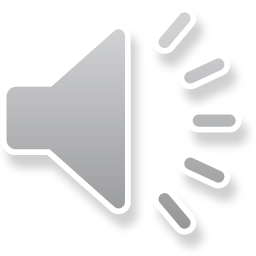 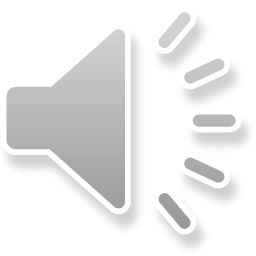 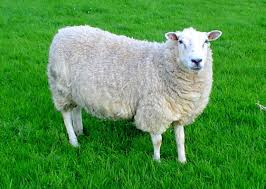 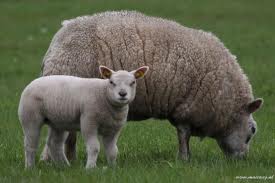 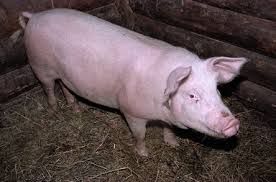 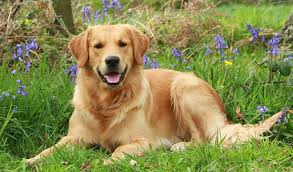 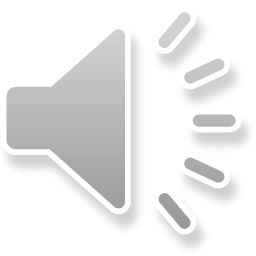 09/04/2014
digibordpeuters
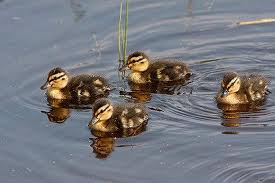 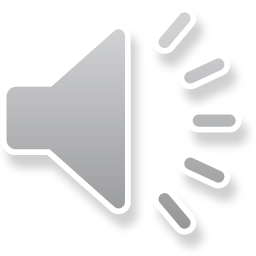 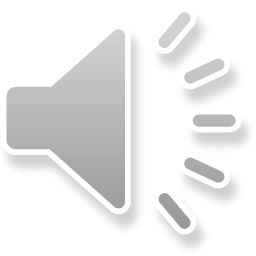 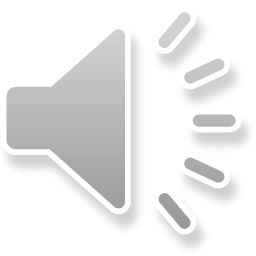 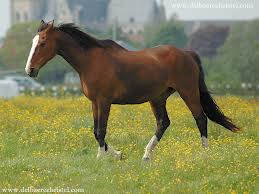 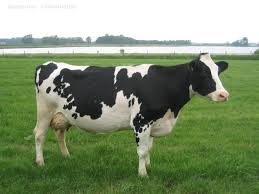 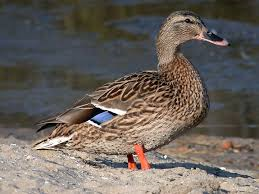 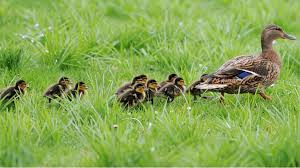 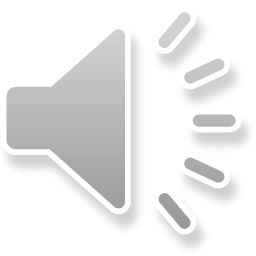 09/04/2014
digibordpeuters
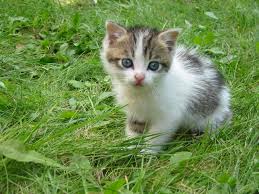 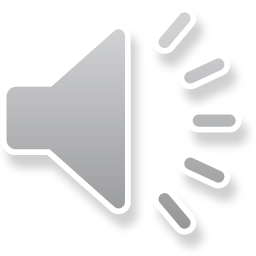 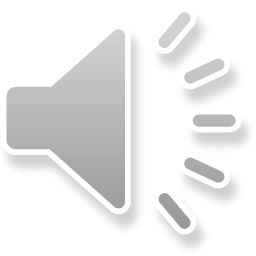 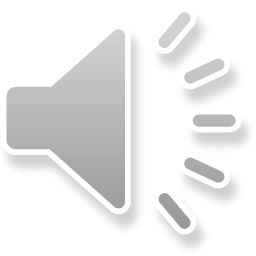 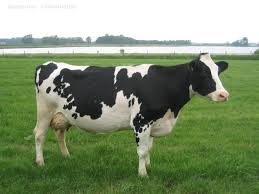 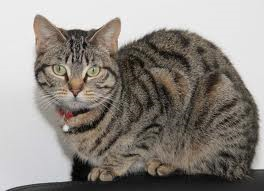 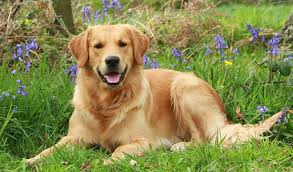 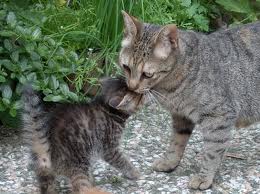 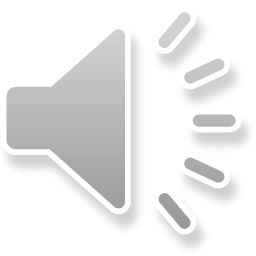 09/04/2014
digibordpeuters
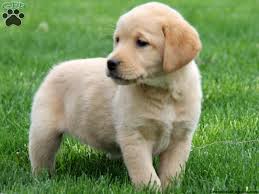 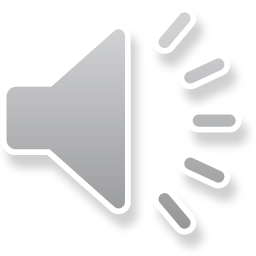 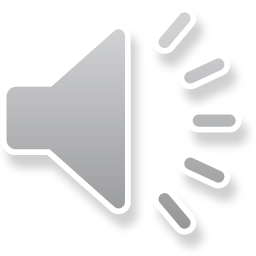 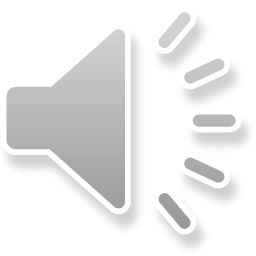 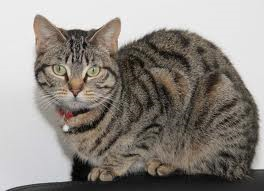 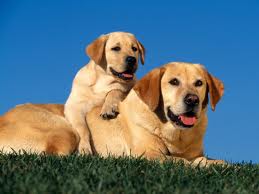 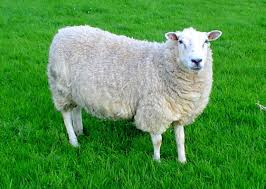 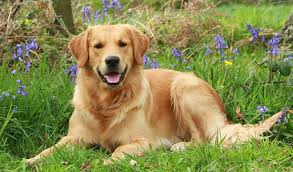 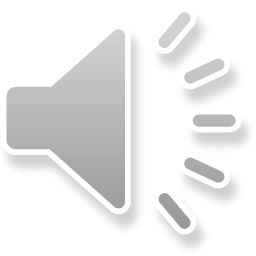 09/04/2014
digibordpeuters
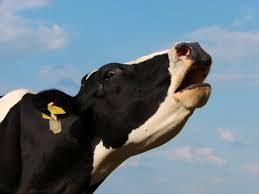 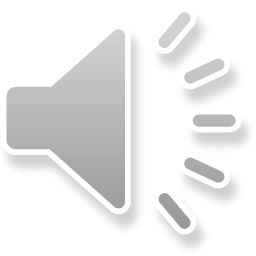 09/04/2014
digibordpeuters